আজকের ক্লাশে সবাইকে
স্বাগতম
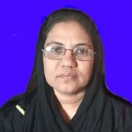 উম্মে ছালমাকম্পিউটার প্রদর্শকশহীদ জিয়া বিজনেস ম্যানেজমেন্ট ইনস্টিটিউটিপেকুয়া, কক্‌সবাজার।
০১৮৭০৭১৬১৭৯
ummaysalma203@gmail.com
এইচ.এস.সি (বিএম)
কম্পিউটার অফিস অ্যাপ্লিকেশন-১
শ্রেণিঃ একাদশ
কম্পিউটার সফট্ওয়্যারের মৌলিক ধারণা
সময়ঃ ৫০ মিনিট।
তারিখঃ  1৬-10-২০২০খ্রিঃ।
নিচের ছবি দ্বারা কি বুঝানো হচ্ছে?
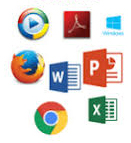 বিভিন্ন সফ্‌টওয়্যারকে বুঝানো হচ্ছে।
আজকের পাঠ
সফ্‌টওয়্যার
শিখনফল
এ পাঠ শেষে শিক্ষার্থীরা .............
১। সফটওয়্যার চিহ্নিত করতে পারবে।
২। বিভিন্ন সফটওয়্যার ব্যবহার করতে পারবে।
৩। সফটওয়্যার ও ফার্মওয়্যারের পার্থক্য করতে পারবে।
সফ্‌টওয়্যার কি?
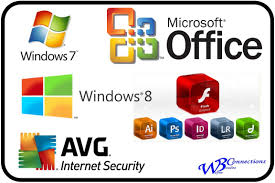 software বলতে একগুচ্ছ কম্পিউটার প্রোগ্রাম, কর্মপদ্ধতি ও ব্যবহারবিধিকে বোঝায়, যার সাহায্যে কম্পিউটারে কোনো নির্দিষ্ট প্রকারের কাজ সম্পাদন করা যায়। সাধারণত সফটওয়্যার হলো প্রোগ্রামের সমস্টি। কম্পিউটারের মাধ্যমে কোন নির্দিষ্ট সমস্যা সমাধানের জন্য তৈরীকৃত নির্দেশমালার সমস্টিকে প্র্রোগ্রাম বলে আর প্রোগ্রাম গুলোর সমস্টিকে সফটওয়্যার বলে।
বিভিন্ন প্রোগাম বা সফ্‌টওয়্যার চালু করার পদ্ধতি
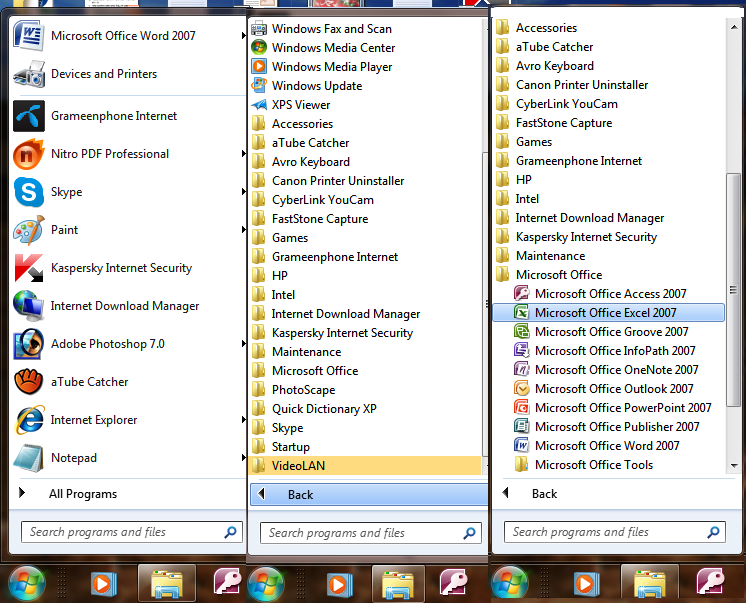 যে সফ্‌টওয়্যার চালু করব তাতে ক্লীক
যে সফ্‌টওয়্যার চালু করব তাতে ক্লীক
All Programs click
Start Button Click
MS Office click
সফটওয়্যারের প্রকার ভেদ
সফটওয়্যার
অ্যাপ্লিকেশন সফটওয়্যার বা
বাবহারিক সফটওয়্যার
সিস্টেম সফটওয়্যার
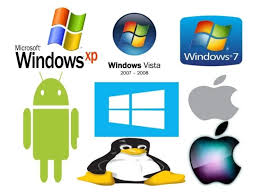 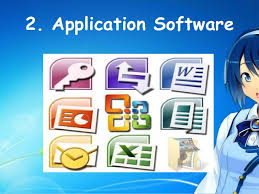 সফটওয়্যারের ব্যবহার
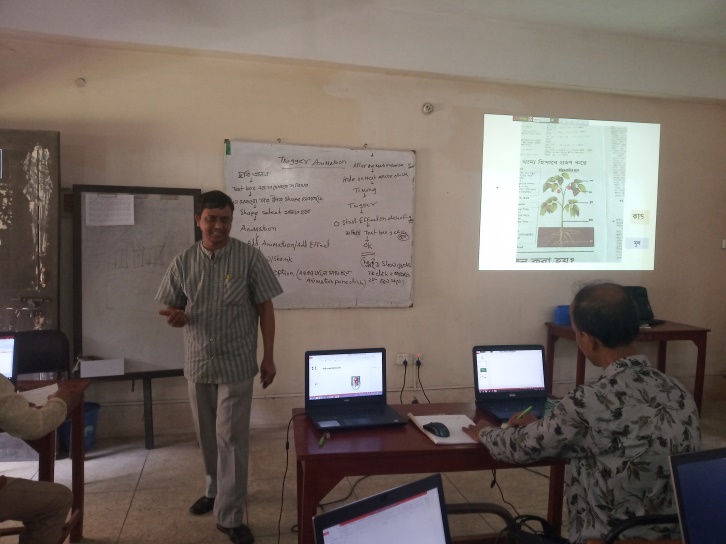 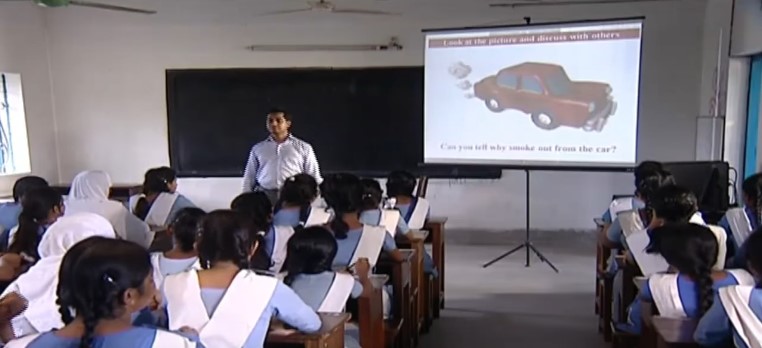 সফ্‌টওয়্যারের ব্যবহার যেমন প্রেজেন্টেশন প্রোগ্রাম মাইক্রোসফট পাওয়ার পয়েন্ট ব্যবহার করে শিক্ষামূলক বিভিন্ন বিষয়কে সহজেই বিভিন্ন গ্রাফিক্স, অ্যানিমেশন, টেক্সট, অডিও, ভিডিও, ইত্যাদির সমন্বয়ে আকর্ষনীয় প্রেজেন্টেশন তৈরি করে উপস্থাপন করা যায়। এ ছাড়াও শিক্ষা প্রতিষ্ঠানে শিক্ষকরা মাল্টিমিডিয়া প্রজেক্টরের মাধ্যমে ক্লাসরুমে বিভিন্ন বিষয়কে আরও আকর্ষনীয় করে উপস্থাপন করতে পারেন।
ফার্মওয়্যার
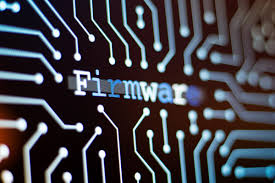 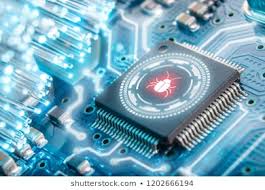 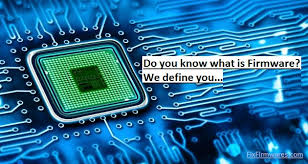 কম্পিউটার নির্মাণের সময় নির্মানকারী কিছু নির্দেশ বা প্রোগ্রাম কম্পিউটার এর প্রধান স্মৃতি রমে সন্নিবেশিত করে দেন যা কম্পিউটারকে কার্যক্ষম করার জন্য অত্যাবশ্যকীয়, তাকে ফার্মওয়্যার বলে।
সিস্টেম সফ্‌টওয়্যার
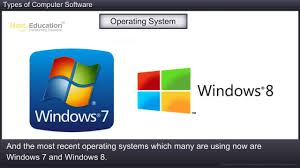 যে সফটওয়্যার সামগ্রিক সিস্টেমকে পরিচালনা করে তাকেই সিস্টেম সফটওয়্যার বলা হয়। সিস্টেম সফটওয়্যার সাধারণত ব্যবহারকারী ও হার্ডওয়্যারের মধ্যে যোগযোগ তৈরি করে।
একক কাজ
দুইটি সিস্টেম সফ্‌টওয়্যারের নাম বল।
এপ্লিকেশন সফটওয়্যার
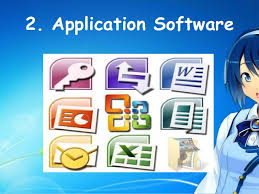 এপ্লিকেশন সফটওয়্যার বলতে কম্পিউটার ব্যবহারকারীর প্রয়োজন অনুসারে এবং নির্দিষ্ট কাজ সম্পদনা করে থাকে তাকে এপ্লিকেশন সফটওয়্যার বলে । একে শুধু অ্যাপ্লিকেশন বা এপ (app) ডাকা হয়। কম্পিউটার অ্যাপ্লিকেশন তাই অপারেটিং সিস্টেম, সিস্টেম ইউটিলিটি, প্রোগ্রামিং ভাষা, ইত্যাদির চেয়ে আলাদা।
দলগত কাজ
এপ্লিকেশন সফ্‌টওয়্যার চালুর পদ্ধতি দেখাও।
মূল্যায়ন
১। সফ্‌টওয়্যার  কী? 
২। সিস্টেম সফ্‌টওয়্যার ও এপ্লিকেশন সফ্‌টওয়্যারের মধ্যে পার্থক্য লিখ।
৩। সফ্‌টওয়্যার হিসেবে মাইক্রোসফ্‌ট পাওয়ার পয়েন্টের গুরুত্ব লিখ।
বাড়ীর কাজ
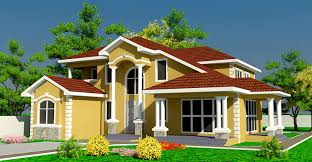 সফটওয়্যার ও  ফার্মওয়্যার এর পার্থক্য শিখবে ও লিখবে।
ধন্যবাদ